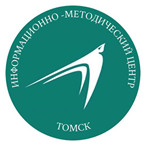 Об итогах мониторинга оценки 
эффективности межведомственного 
подхода в организации индивидуальной
профилактической работы
с несовершеннолетними и их семьями
БОВКУН ТАТЬЯНА НИКОЛАЕВНА, 
методист МАУ ИМЦ
МОНИТОРИНГ С ЦЕЛЬЮ ОЦЕНКИ ЭФФЕКТИВНОСТИ МЕЖВЕДОМСТВЕННОГО ПОДХОДА В ОРГАНИЗАЦИИ ИНДИВИДУАЛЬНОЙ ПРОФИЛАКТИЧЕСКОЙ РАБОТЫ 
С НЕСОВЕРШЕННОЛЕТНИМИ И ИХ СЕМЬЯМИ
ВЫЯВЛЕНО:
программы ИПР носят формальный характер
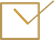 мероприятия не соответствуют характеру совершенного подростком правонарушения
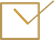 отсутствует межведомственный подход в организации индивидуальной профилактической работы
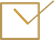 отсутствуют промежуточные и итоговые отчеты о реализации программ ИПР
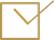 Распоряжение департамента образования администрации Города Томск от 22.02.2024 № 105 р «Об итогах мониторинга оценки эффективности межведомственного  подхода в организации индивидуальной профилактической работы с несовершеннолетними и их семьями»
привести программы ИПР в соответствии с требованиями: обеспечить адресный характер запланированных мероприятий, соответствующих характеру совершенного правонарушения, межведомственный подход в организации индивидуальной профилактической работы
обеспечить своевременное предоставление необходимых ходатайств, промежуточных и итоговых отчетов о реализации программ ИПР
контролировать наличие в программах ИПР согласования с ответственными с исполнителями, ознакомление с родителями (законными представителями обучающихся) и/ или обучающимися
Методические рекомендации по организации индивидуальной профилактической работы с несовершеннолетними, состоящими на профилактическом контроле в комиссиях по делам несовершеннолетних и защите их прав, профилактическом учете в органах и учреждениях системы профилактики безнадзорности и правонарушений несовершеннолетних (утверждены КДН и ЗП Администрации Томской области 12.09.2019).